Diagnosi
Molecolare
Introduzione
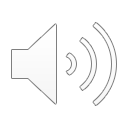 Confronto fra diagnosi fenotipica e genotipica
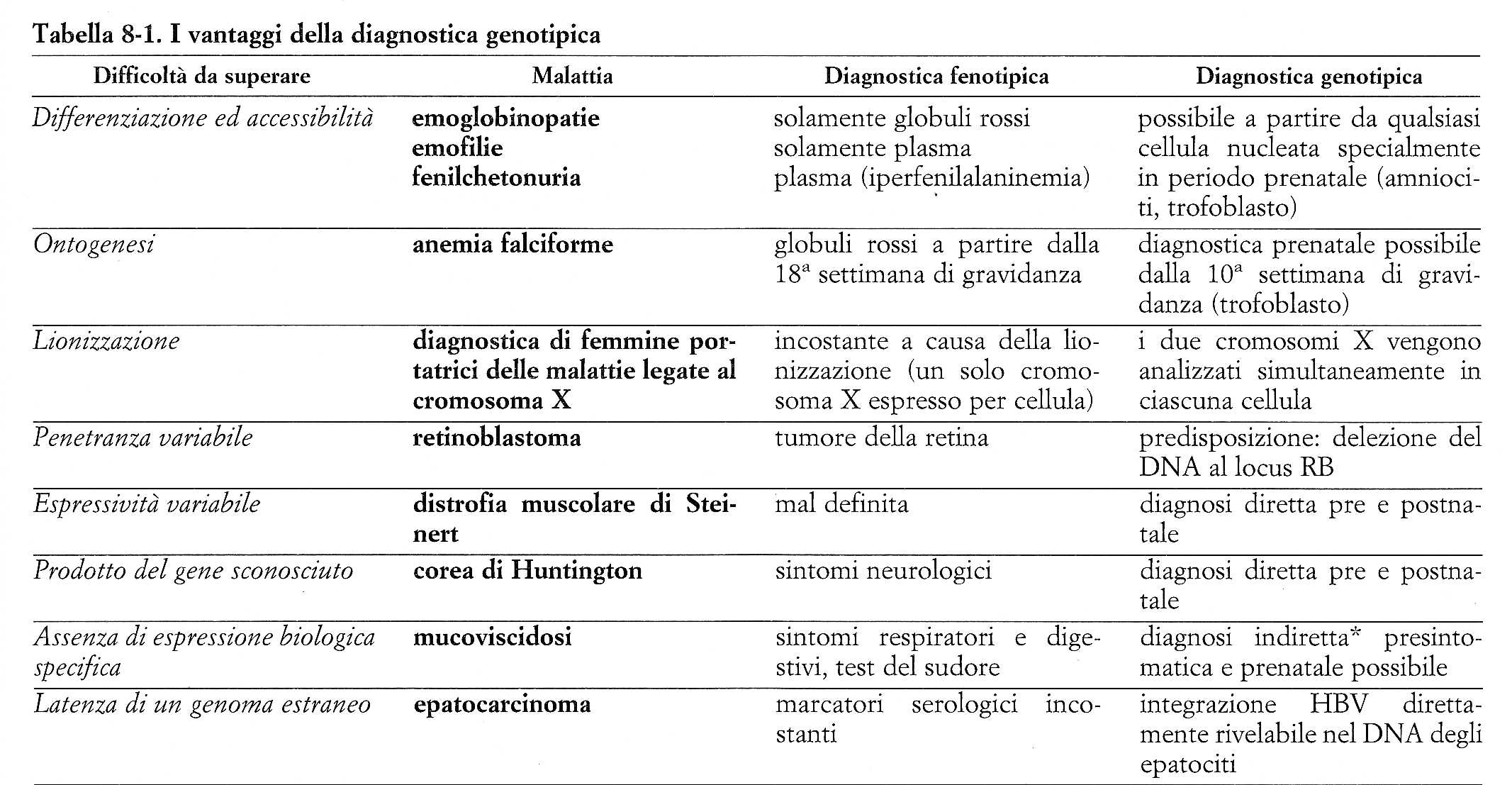 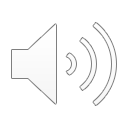 Ipotesi di Lyon dell’inattivazione casuale del cromosoma X
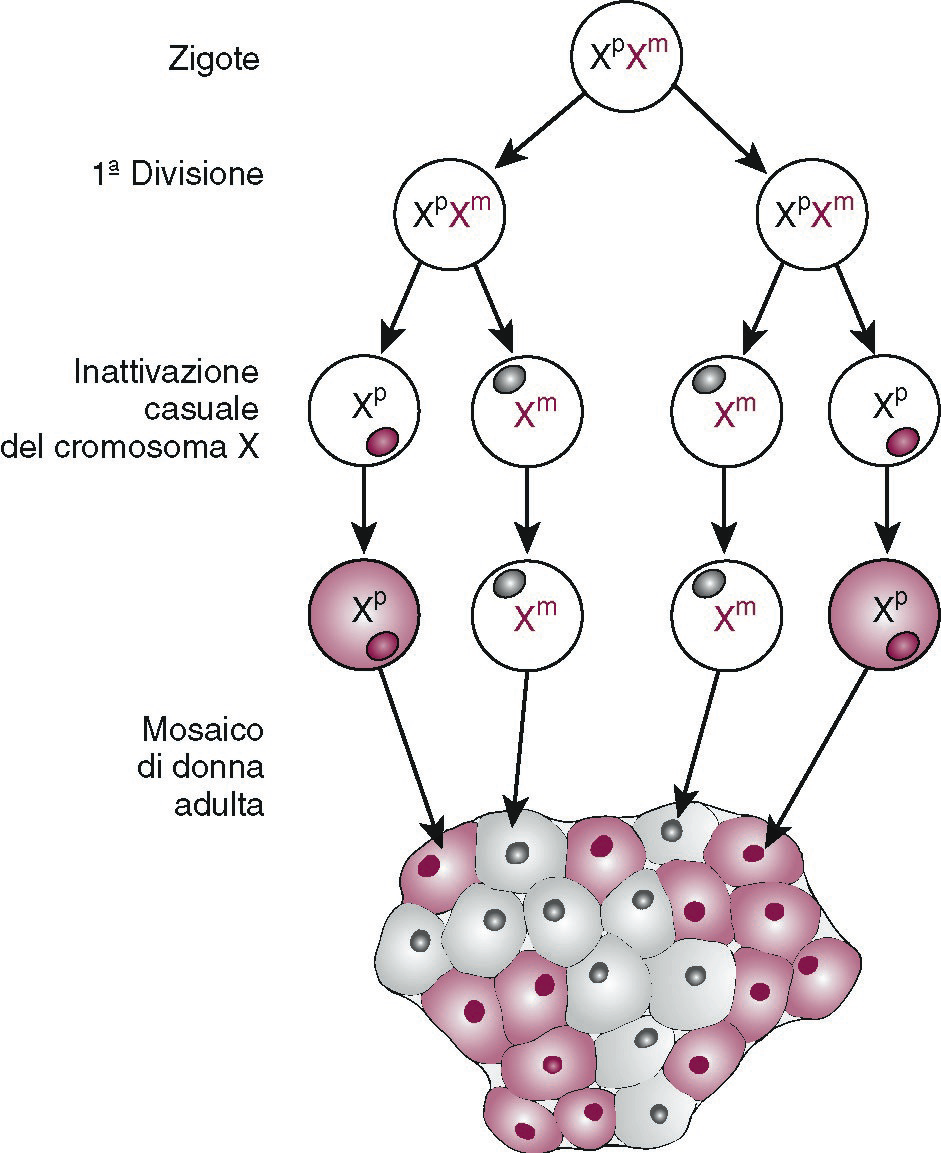 Nelle cellule somatiche di mammiferi di sesso femminile solo un cromosoma X è trascrizionalmente attivo, l’altro è eterocromatico e inattivo ed appare in interfase come cromatina sessuale o corpo di Barr. L’inattivazione inizia precocemente già dopo la fecondazione ma si completa solo dopo la prima settimana di sviluppo quando l’embrione è costituito da un centinaio di cellule. L’inattivazione può interessare casualmente sia la X materna che paterna e dopo che uno dei due X è stato inattivato tutte le cellule figlie hanno lo stesso X inattivo. Sulla base di queste osservazioni i tessuti adulti di una donna sono una sorta di mosaico di popolazioni clonali che esprimo alleli del cromosoma X materno o paterno.
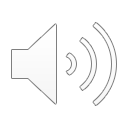 Tratto da Thompson & Thompson Genetica in Medicina - Idelson-Gnocchi
Struttura dei geni eucariotici
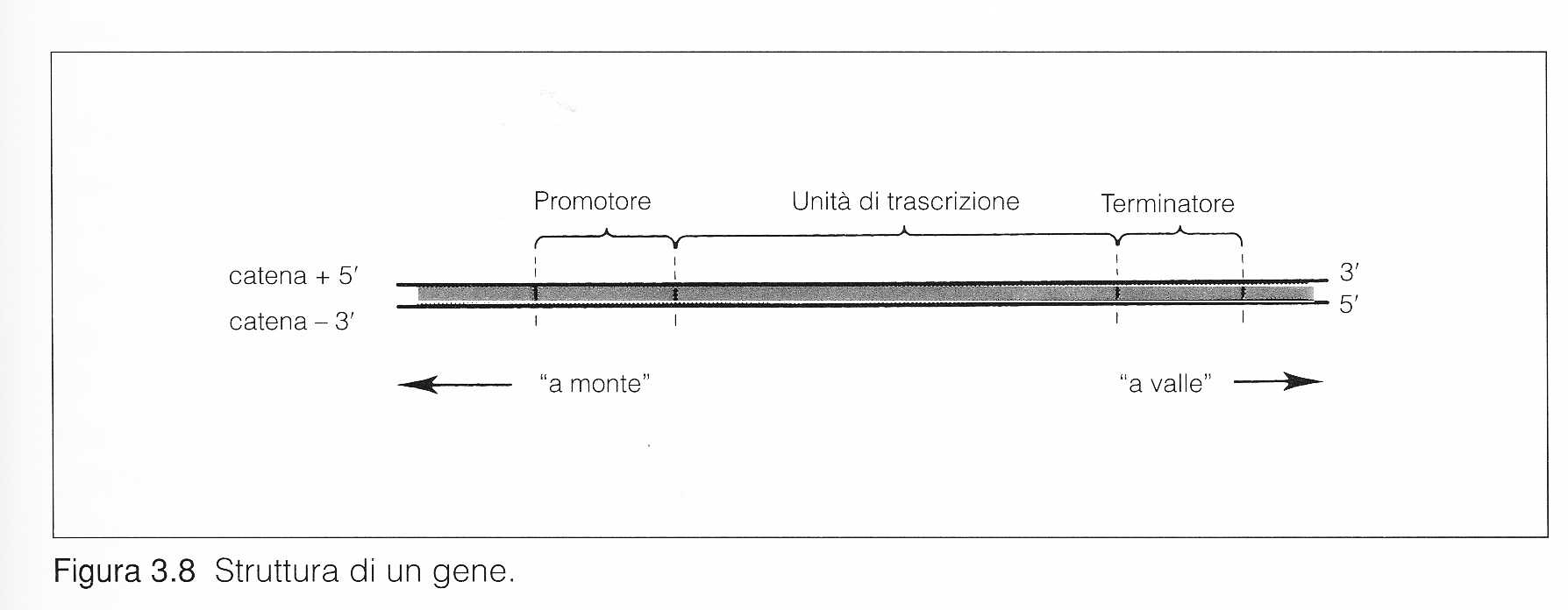 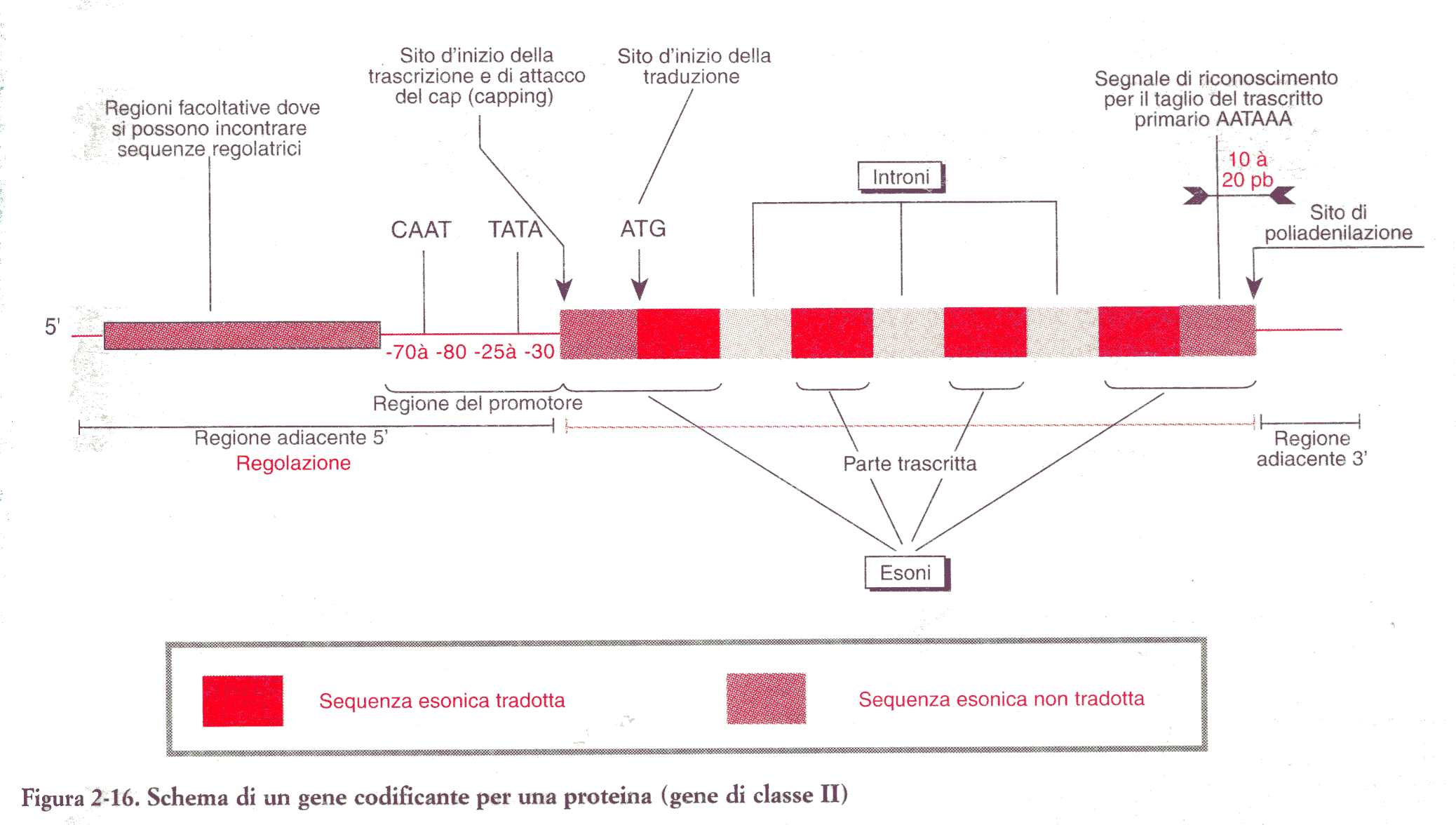 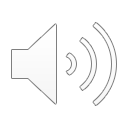 Struttura dei geni eucariotici
Splicing alternativo
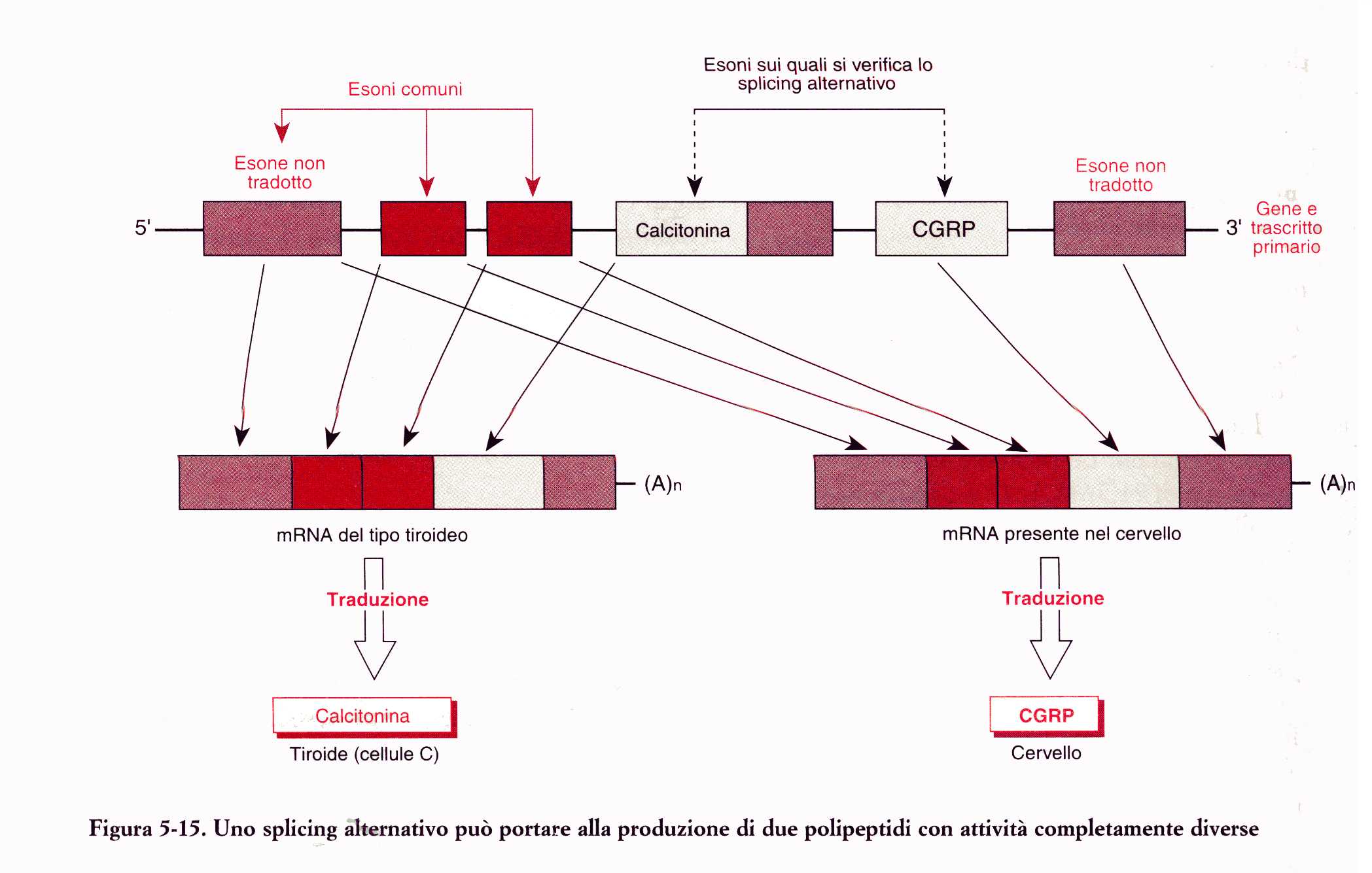 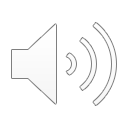 Conseguenze di mutazioni puntiformi
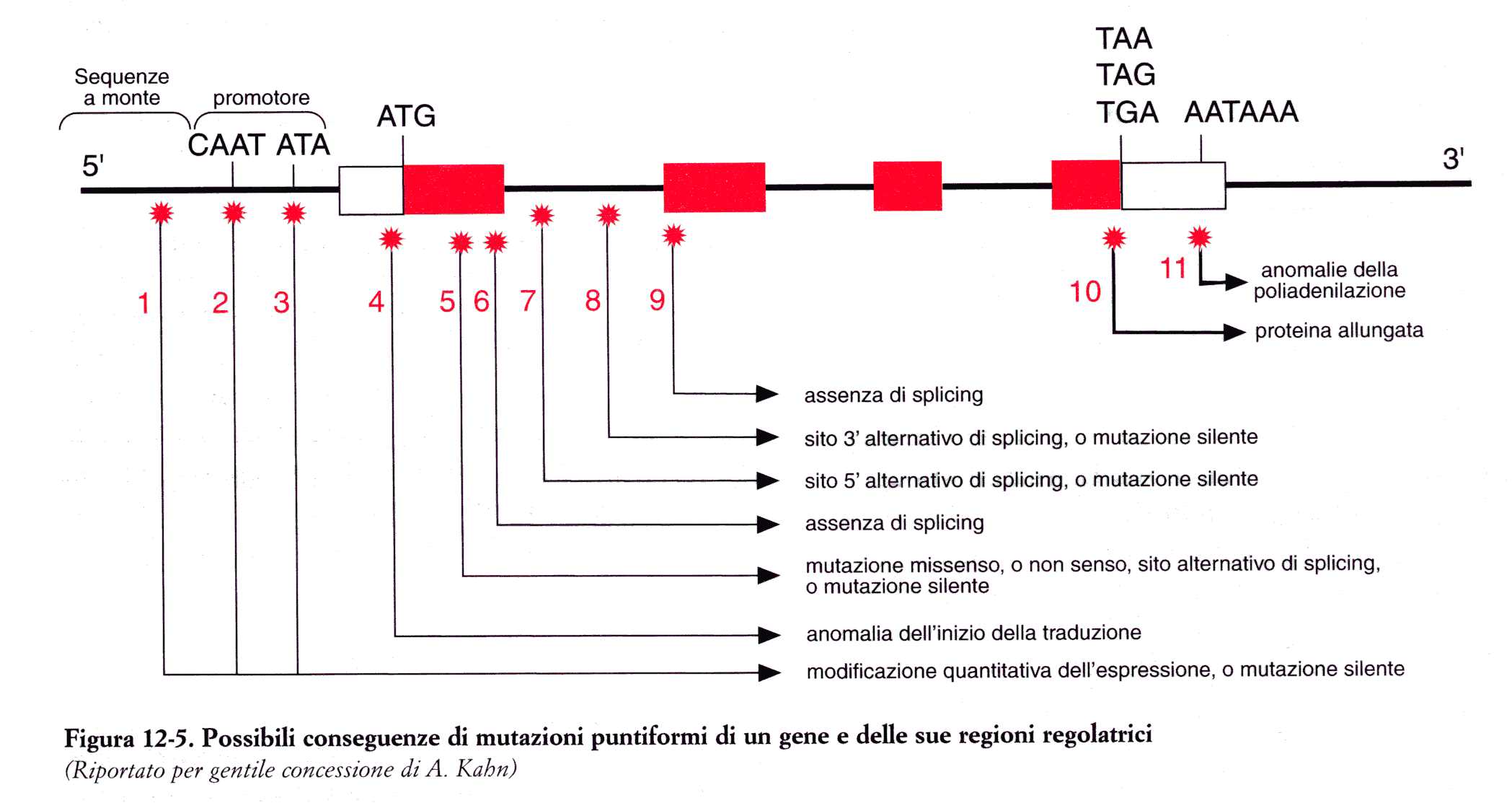 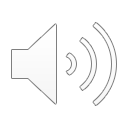 Conseguenze di mutazioni del DNA
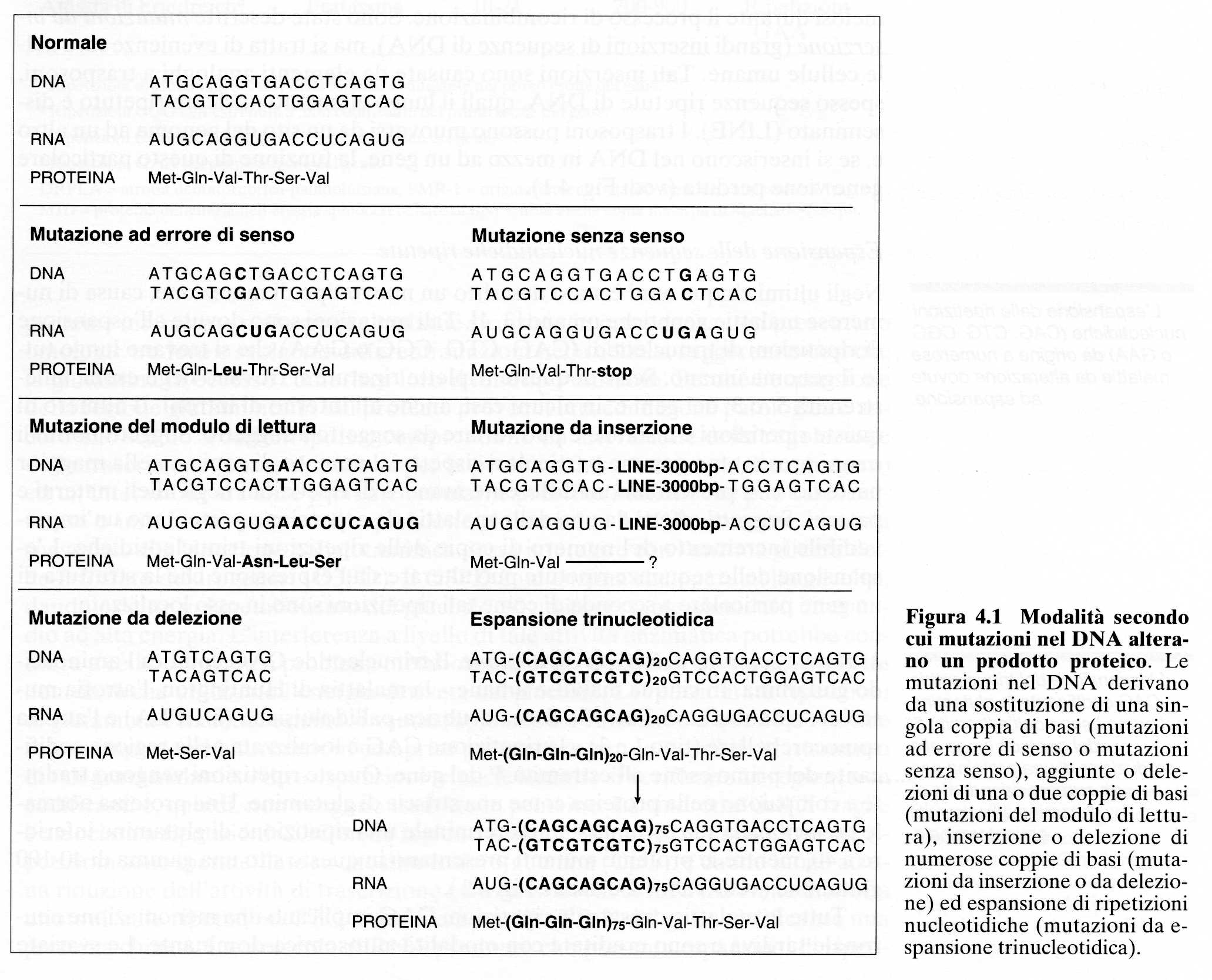 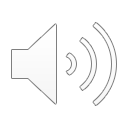 Conseguenze di mutazioni del DNA
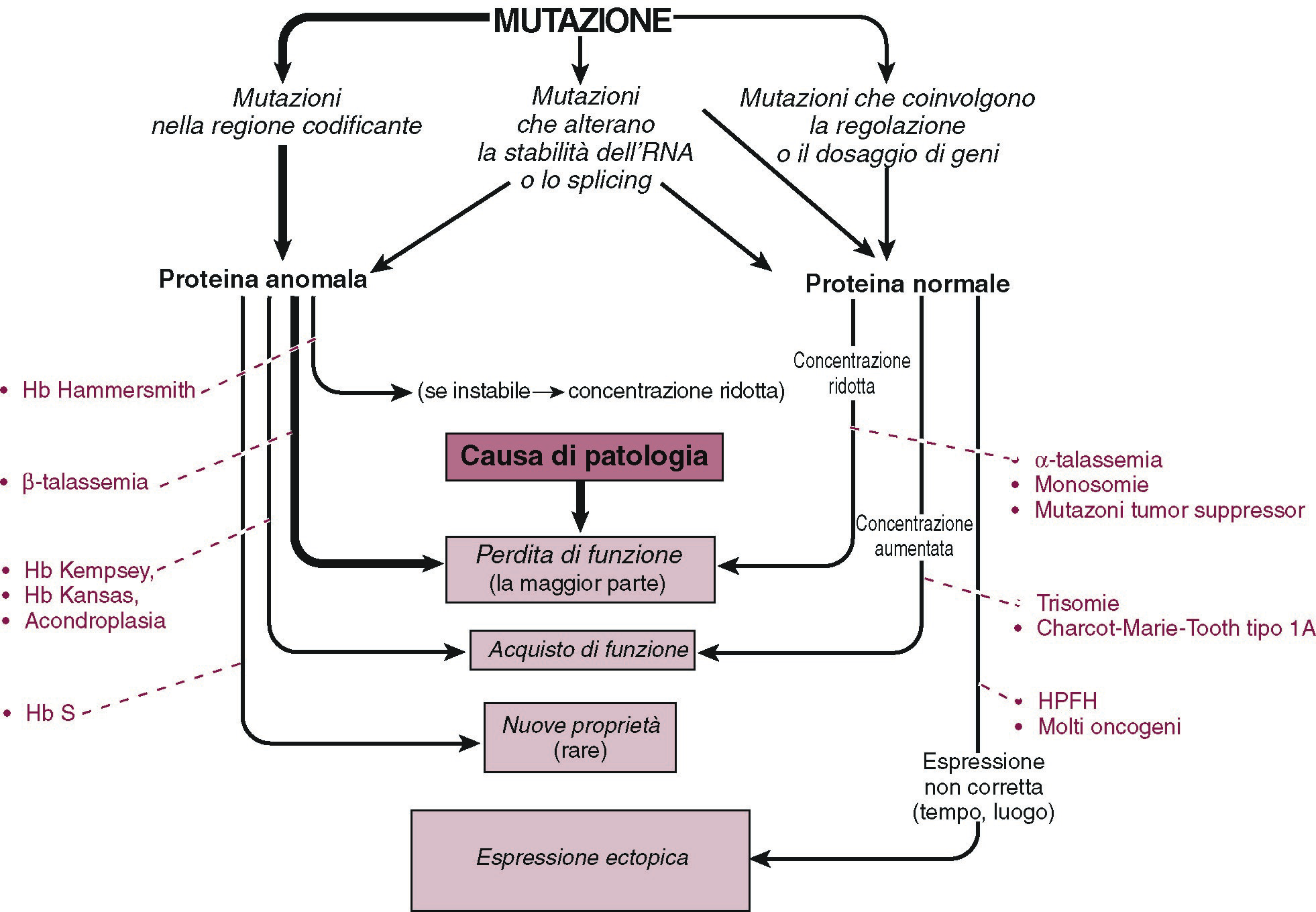 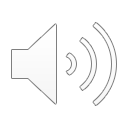 Tratto da Thompson & Thompson Genetica in Medicina - Idelson-Gnocchi
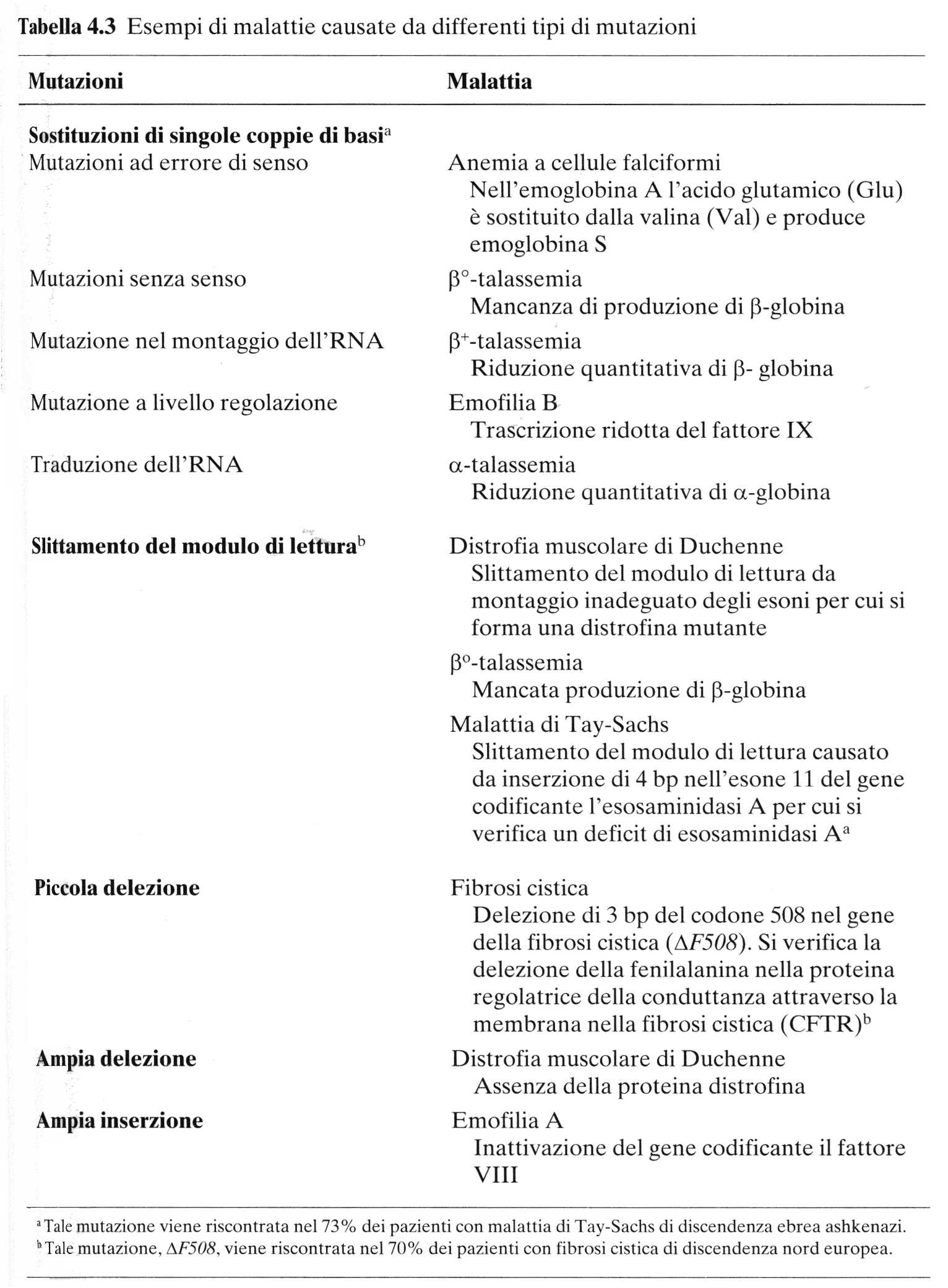 Esempi di malattie causate da diversi tipi di mutazioni
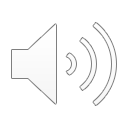 Malattie da espansioni triplette
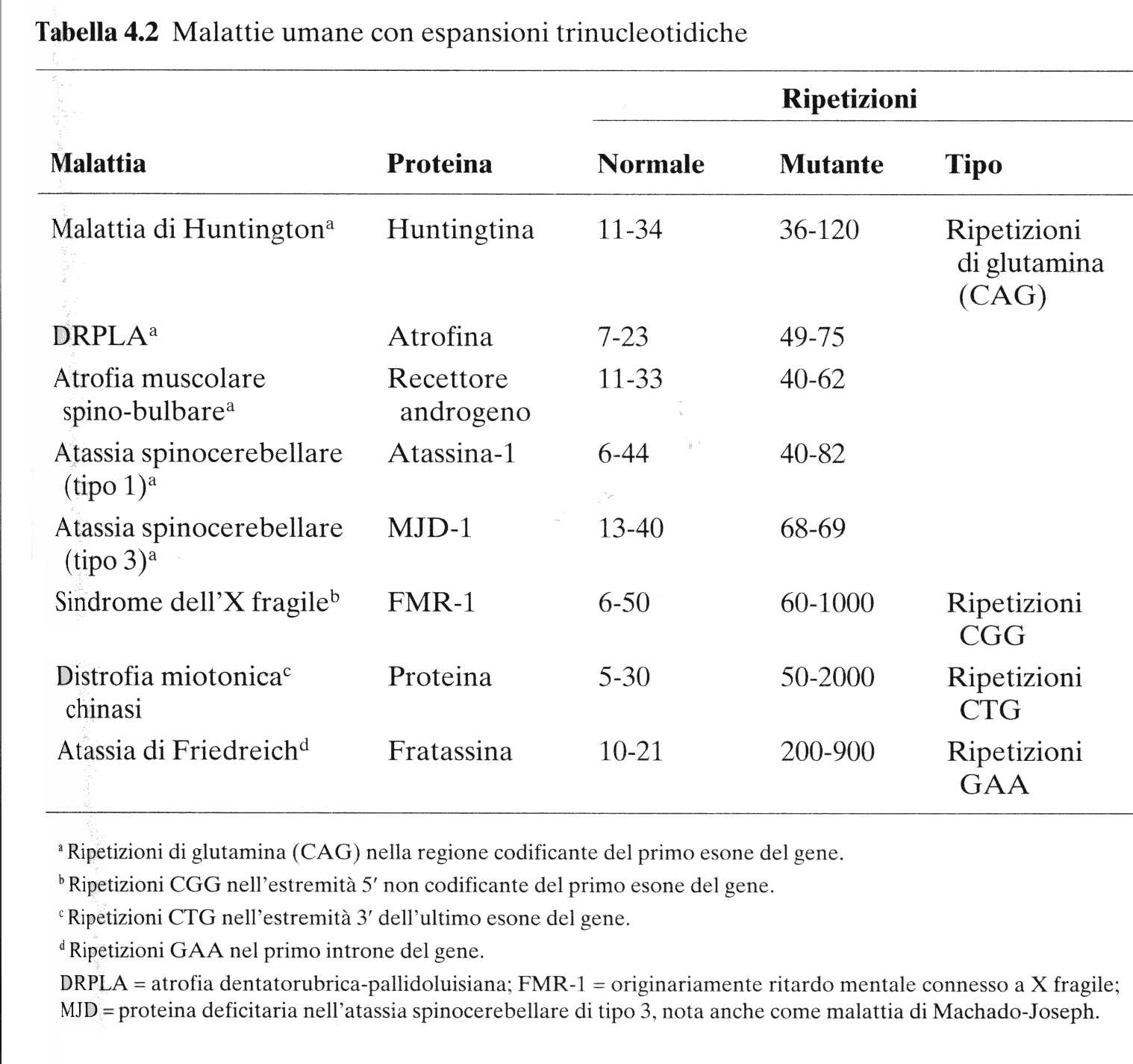 Miotonin
Kinase
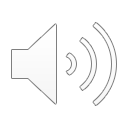 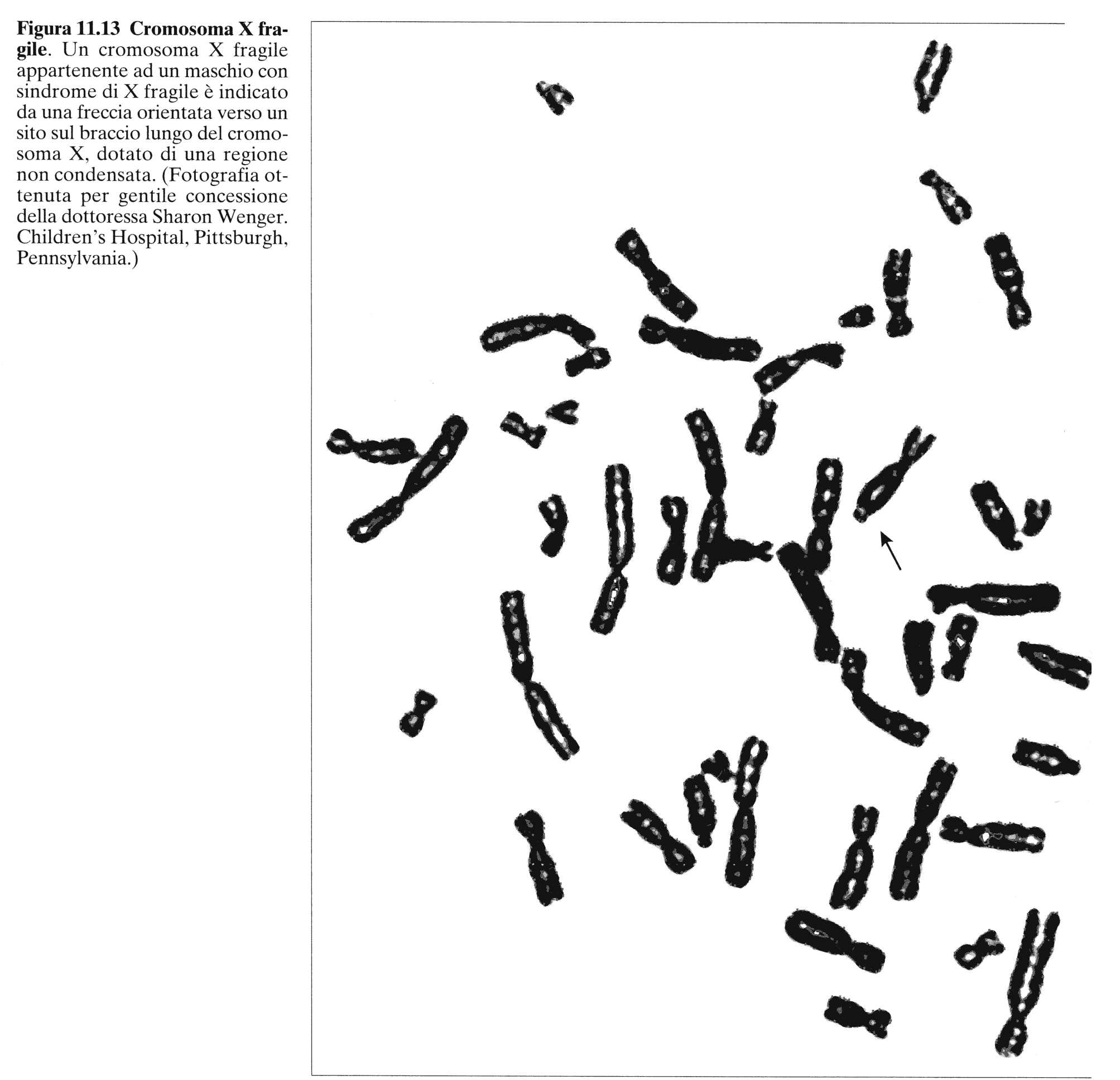 Malattie da espansioni triplette
Sindrome dell’X-fragile
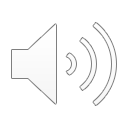